OPENWEBRX
Remote SDR CONTROL USING RASPBERRY PI
Clint parrish, kc9s
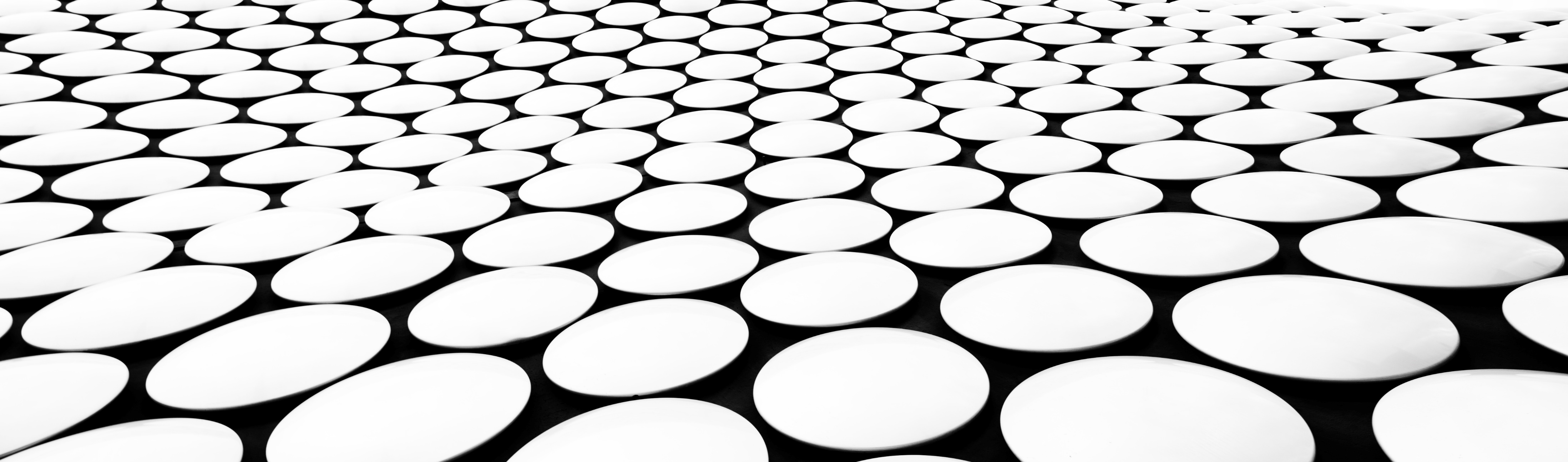 What is openwebrx?
OpenWebRX is an open-source program for Linux systems that allows users all over the world to control a radio receiver via the internet. Users may control, listen, and decode signals from a single receiver and any frequency within bands.  These bands are setup by the administrator.  The administrator also determines the number of users allowed.
In my case, I allow 4 users to control the receiver at the same time but I may open it up to more users as my internet has been recently upgraded.
features
Digital voice decoding including 
D-STAR, C4FM (Fusion), P25, NXDN, DMR, DRM, FreeDV, M17
Digital mode decoding including
PSK31, FT4, FT8, WSPR, JT65, CW, Packet, PSK63, JT9, Pocsag
Analog voice
AM, FM, USB, LSB
Users may set bookmarks
Waterfall
Multiple users may get on and listen to the same band.  Once one user changes the band, however, the other users migrate to the new band.
All of the features that modern software defined radios have.
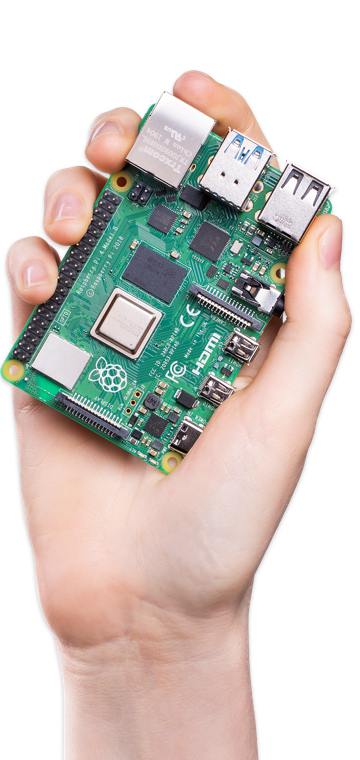 My setup
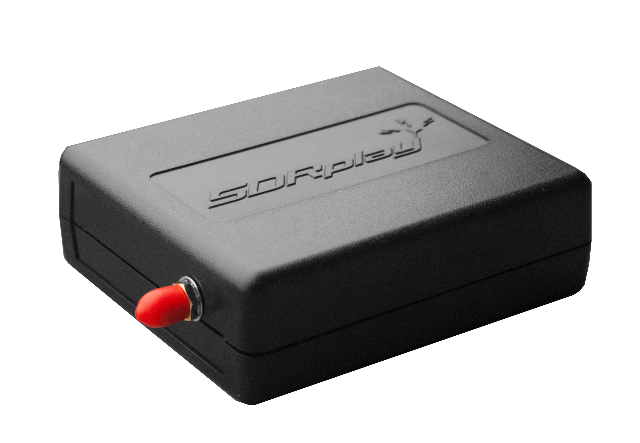 Computer: Raspberry Pi 4 with 2 GB RAM.
Radios: SDR Play RSP1 and RTL SDR 
Currently 60 bands from AM broadcast to 933 MHz with the ability to add more.
Antennas: Sloper and Discone
URL: http://kc9s.ddns.net:100
Frequency Dial
Bookmarks
Current Position and Bandwidth
Voice Transmissions
FT8 Transmissions
CW Transmissions
Waterfall
Receiver Settings
Server Settings
Frequency
Bookmarks
Band Selection
Mode Selection
Digital Mode Drop-Down
Waterfall Adjustments
Volume
Squelch
Zoom Settings
Signal Strength
Setup your own openwebrx server
Additional information
If you ever have trouble using my OpenWebRX remember to hit “refresh” on your web browser.
Attenuated reception
Audio sounds distorted
Openwebrx Groups.io site: https://groups.io/g/openwebrx